Big Data Open Source Software and ProjectsABDS in Summary XX: Layer 15A
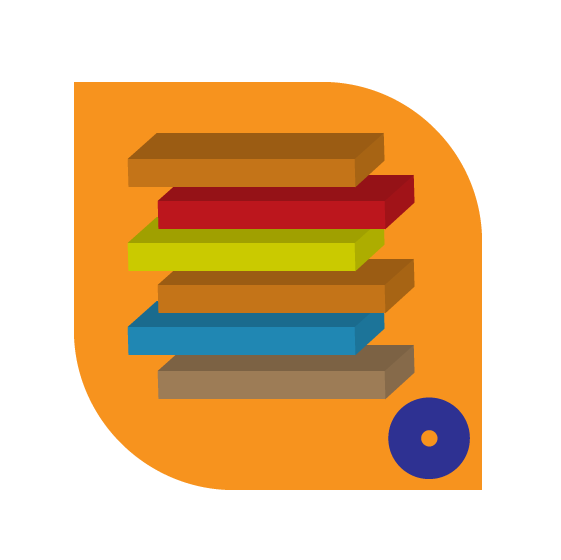 Data Science Curriculum
March 1 2015
Geoffrey Fox 
gcf@indiana.edu            
 http://www.infomall.org
School of Informatics and Computing
Digital Science Center
Indiana University Bloomington
Functionality of 21 HPC-ABDS Layers
Message Protocols:
Distributed Coordination:
Security & Privacy:
Monitoring: 
IaaS Management from HPC to hypervisors:
DevOps: 
Interoperability:
File systems: 
Cluster Resource Management: 
Data Transport: 
A) File managementB) NoSQLC) SQL 
In-memory databases&caches / Object-relational mapping / Extraction Tools
Inter process communication Collectives, point-to-point, publish-subscribe, MPI:
A) Basic Programming model and runtime, SPMD, MapReduce:B) Streaming:
A) High level Programming: B) Application Hosting Frameworks
Application and Analytics: 
Workflow-Orchestration:
Here are 21 functionalities. (including 11, 14, 15 subparts)

4 Cross cutting at top
17 in order of layered diagram starting at bottom
Cloudera Kite SDK
Open Source http://kitesdk.org/ 
Set of storage agnostic libraries, tools, examples, and documentation focused on making it easier to build systems on top of the Hadoop ecosystem.
Codifies expert patterns and practices for building data-oriented systems and applications
Lets developers focus on business logic, not plumbing or infrastructure
Provides smart defaults for platform choices
Supports gradual adoption via loosely-coupled modules
Supports HDFS, Flume, Crunch, Hive, Hbase, JDBC
http://www.slideshare.net/HiveData/building-hadoop-data-applications-with-kite
Apache Hive (Stinger)
http://hortonworks.com/hadoop/hive/
https://hive.apache.org/ 
http://en.wikipedia.org/wiki/Apache_Hive
Apache Hive is a data warehouse infrastructure built on top of Hadoop and HDFS for providing data summarization, query, and analysis.
While initially developed by Facebook, Apache Hive is now used and developed by other companies such as Netflix.
Amazon maintains a software fork of Apache Hive that is included in Amazon Elastic MapReduce on Amazon Web Services.
Hadoop enables efficient parallel implementation of SQL databases and uses Apache Derby to store metadata
Uses a modified SQL-like language called HiveQL
See talk by Xiaodong Zhang in resources describing optimizations to get better parallel performance
Stinger initiative from Hortonworks http://hortonworks.com/labs/stinger/ greatly improves performance of interactive queries
In http://db-engines.com/en/ranking March 2015: #17
Apache HCatalog
http://hortonworks.com/hadoop/hcatalog/
http://hortonworks.com/blog/hivehcatalog-data-geeks-big-data-glue/
Apache HCatalog from Hortonworks is a table and storage management layer for Hadoop that enables users with different data processing tools – Apache Pig, Apache MapReduce, and Apache Hive – to more easily read and write data on the grid and access data with a relational view
HCatalog’s table abstraction presents users with a relational view of data in the Hadoop Distributed File System (HDFS) and ensures that users need not worry about where or in what format their data is stored. 
HCatalog displays data from RCFile format (used in Hadoop), text files, or sequence files in a tabular view. It also provides REST APIs so that external systems can access these tables’ metadata.
Some similarities with Drill
Apache Tajo
http://tajo.apache.org/index.html 
Apache Tajo is a robust big data relational and distributed data warehouse system for Apache Hadoop. Tajo is designed for low-latency and scalable (long running) ad-hoc queries, online aggregation, and ETL (extract-transform-load process) on large-data sets stored on HDFS (Hadoop Distributed File System) and other data sources
Hive MetaStore access support
JDBC driver support
Various file formats support, such as CSV, RCFile, RowFile, SequenceFile and Parquet 
Even though it is a Hadoop-based system, Tajo does not use MapReduce and Tez. Tajo has its own distributed execution specialized for relational processing. The distributed execution engine internally manages a running query as a DAG of query fragments. It provides hash/range repartitioning for exchanging data between nodes. 
It can use Yarn
http://www.slideshare.net/gruter/tajo-la-bigdatacamp2014
In http://db-engines.com/en/ranking March 2015: #219
Berkeley Shark
http://shark.cs.berkeley.edu/    
Shark is an open source distributed SQL query engine for Hadoop data. It brings state-of-the-art performance and advanced analytics to Hive users.
As in pictures, Hadoop is replaced by Spark to get improved performance – especially in interactive use.
Unlike other interactive SQL engines, Shark supports mid-query fault tolerance, letting it scale to large jobs too.
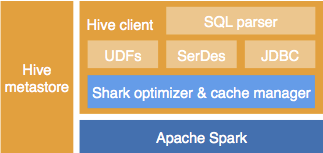 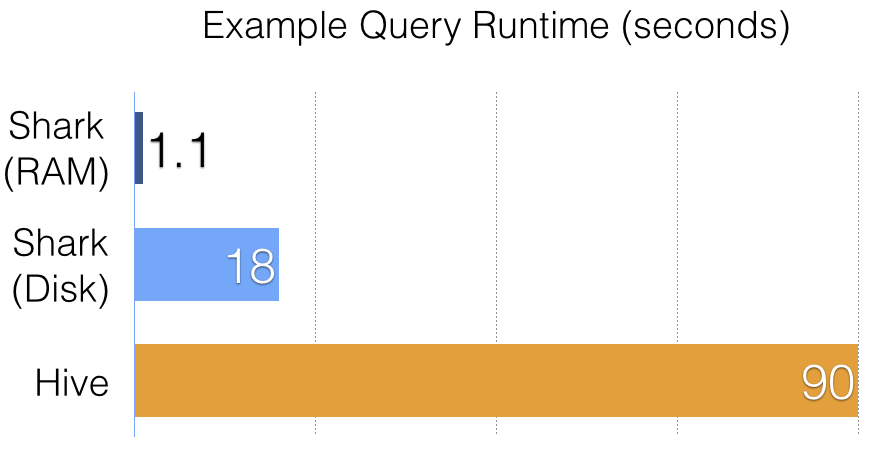 Apache Phoenix
http://phoenix.apache.org/
Apache Phoenix is a SQL skin over HBase from SalesForce.com delivered as a client-embedded JDBC driver targeting low latency queries over HBase data. Apache Phoenix takes your SQL query, compiles it into a series of HBase scans, and orchestrates the running of those scans to produce regular JDBC result sets. 
The table metadata is stored in an HBase table and versioned, such that snapshot queries over prior versions will automatically use the correct schema. Direct use of the HBase API, along with coprocessors and custom filters, results in performance on the order of milliseconds for small queries, or seconds for tens of millions of rows.
This is not adding a new layer, rather it exposes HBase functionality through SQL using an embedded JDBC Driver that allows clients to run at native HBase speed. The JDBC driver compiles SQL into native HBase calls.
Phoenix offers both read and write operations on HBase data.
http://www.slideshare.net/ApacheDrill/apache-drill-hbase-talk suggests Drill will use Phoenix to improve speed
Cloudera Impala
In http://db-engines.com/en/ranking March 2015: #48
http://en.wikipedia.org/wiki/Cloudera_Impala 
http://www.cloudera.com/content/cloudera/en/products-and-services/cdh/impala.html 
SQL engine on Hadoop  with Apache license from Cloudera (i.e. commercial quality Hive using some of its components) which can use Hbase and HDFS
Performance equivalent to leading MPP databases, and 10-100x faster than Apache Hive/Stinger.
Faster time-to-insight than traditional databases by performing interactive analytics directly on data stored in Hadoop without data movement or predefined schemas.
Cost savings through reduced data movement, modeling, and storage.
More complete analysis of full raw and historical data, without information loss from aggregations or conforming to fixed schemas.
Familiarity of existing business intelligence tools and SQL skills to reduce barriers to adoption.
Security with Kerberos authentication, and role-based authorization through the Apache Sentry project.
Apache MRQL
http://mrql.incubator.apache.org/
MRQL is a query processing and optimization system for large-scale, distributed data analysis, built on top of Apache Hadoop, Hama, and Spark. 
MRQL (the MapReduce Query Language) is an SQL-like query language for large-scale data analysis on a cluster of computers. The MRQL query processing system can evaluate MRQL queries in three modes:
in Map-Reduce mode using Apache Hadoop,
in BSP mode (Bulk Synchronous Parallel mode) using Apache Hama, and
in Spark mode using Apache Spark.
The MRQL query language is powerful enough to express most common data analysis tasks over many forms of raw in-situ data, such as XML and JSON documents, binary files, and CSV documents. 
MRQL is more powerful than other current high-level MapReduce languages, such as Hive and PigLatin, since it can operate on more complex data and supports more powerful query constructs, thus eliminating the need for using explicit MapReduce code. 
With MRQL, users are able to express complex data analysis tasks, such as PageRank, k-means clustering, matrix factorization, etc, using SQL-like queries exclusively, while the MRQL query processing system is able to compile these queries to efficient Java code.
SAP HANA
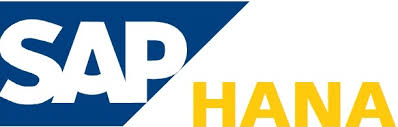 SAP HANA is an in-memory, column-oriented, relational database management system developed and marketed by SAP SE. 
HANA's architecture is designed to handle both high transaction rates and complex query processing on the same platform. 
Supports Business Intelligence with real-time response
HANA originates from developed or acquired technologies, including 
TREX search engine: an in-memory column-oriented search engine
P*TIME: an in-memory OLTP database acquired by SAP in 2005
MaxDB with its in-memory liveCache engine
SAP HANA was previously called SAP High-Performance Analytic Appliance.
http://hana.sap.com/abouthana.html
In http://db-engines.com/en/ranking March 2015: #21
HadoopDB I
HadoopDB : An Architectural Hybrid of MapReduce and DBMS Technologies for Analytical Workloads
Designed to run on a shared-nothing cluster of commodity machines, or in the cloud
An attempt to fill the gap in the market for a free and open source parallel DBMS
Much more scalable than currently available parallel database systems and DBMS/MapReduce hybrid systems.
As scalable as Hadoop, while achieving superior performance on structured data analysis workloads
http://db.cs.yale.edu/hadoopdb/hadoopdb.html 
http://www.slideshare.net/tilanigunawardena/hadoop-db
Builds on Hive, Hadoop, PostgreSQL
HadoopDB II
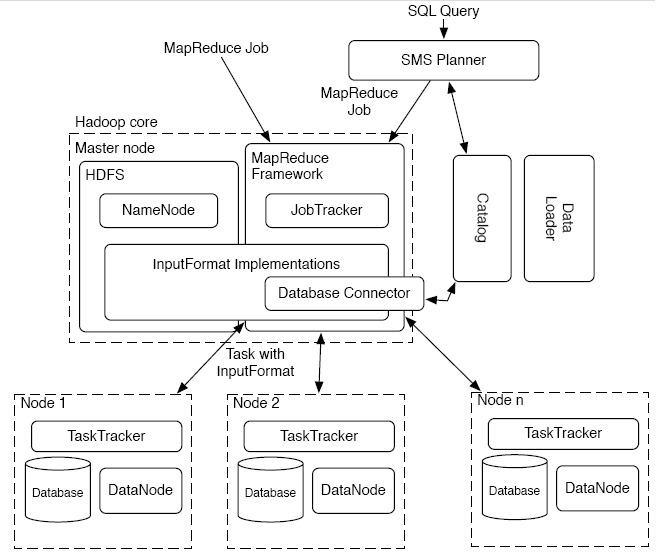 SMS (SQL to MapReduce to SQL) extends Hive
Microsoft SQL Server PolyBase
http://gsl.azurewebsites.net/Projects/Polybase.aspx
Polybase allows SQL Server PDW (Parallel Data Warehouse) users to execute queries against data stored in Hadoop, specifically the Hadoop distributed file system (HDFS). 
Polybase is agnostic on both the type of the Hadoop cluster (Linux or Windows) and whether it is a separate cluster or whether the Hadoop nodes are co-located with the nodes of the PDW appliance.
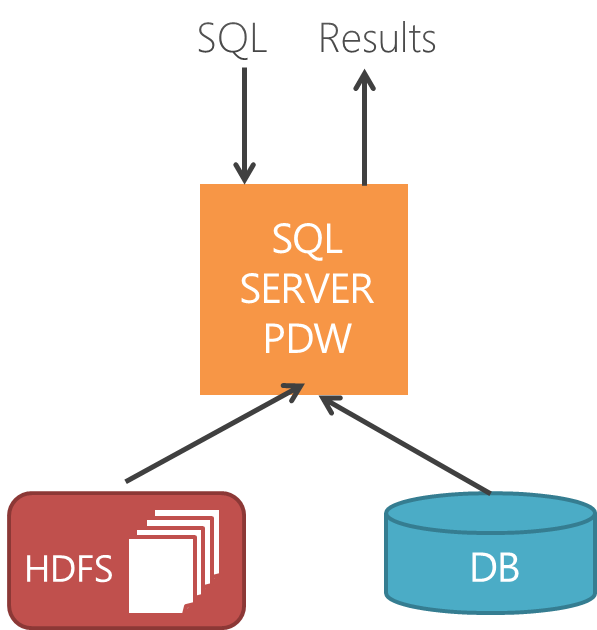 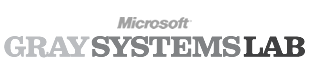 Pivotal HD/HAWQ
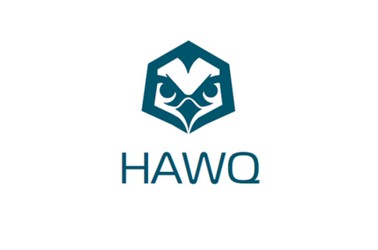 Hawq is a closed-source product from EMC Pivotal offered as part of ‘Pivotal HD’ their proprietary distribution of Hadoop.
Pivotal claim that Hawq is the ‘worlds fastest SQL engine on Hadoop’ and that it has been in development for 10 years. However such claims are hard to substantiate or believe (in this rapidly changing world). 
No clear exactly what features Hawq provides, but perhaps
Full SQL syntax support
Interoperability with Hive and HBase through the Pivotal Xtension Framework (PXF)
Interoperability with Pivotal’s GemFire XD, their in-memory real-time database backed by HDFS
Facebook Presto (Open Source)
http://prestodb.io/ https://www.youtube.com/watch?v=qZsfpK9bafY  
Presto is an open source ‘interactive’ SQL query engine for Hadoop written in Java. It’s built by Facebook, the original creators of Hive. Presto is similar in approach to Impala in that it is designed to provide an interactive experience whilst still using your existing datasets stored in Hadoop. It also requires installation across many ‘nodes’, again similar to Impala. It provides:
ANSI-SQL syntax support (presumably ANSI-92) and JDBC Drivers
A set of ‘connectors’ used to read data from existing data sources. Connectors include: HDFS, Hive, and Cassandra.
Interop with the Hive metastore (SQL database like Derby holding metadata for Hive tables and partitions) for schema sharing
Optimized Row Columnar (ORC) and RCFile Hove dat formats
Facebook uses Presto for interactive queries against several internal data stores, including their 300PB data warehouse. Over 1,000 Facebook employees use Presto daily to run more than 30,000 queries that in total scan over a petabyte each per day.
Google BigQuery, Amazon Redshift
https://developers.google.com/bigquery/
http://static.googleusercontent.com/media/research.google.com/en/us/pubs/archive/36632.pdf
Google BigQuery is a Cloud Service offered by Google and is available to the general public. BigQuery is the cloud offering of the Google product Dremel.
Unlike Hive like systems which are more suitable for batch jobs, BigQuery can run SQL like queries on very large data sets stored in its tables within seconds.
BigQuery has its own SQL dialect.
The data is stored as CSV files or JSON files.
A user can load data to BigQuery tables, run queries on this data and export data from these tables using the APIs exposed.
Apache Drill http://en.wikipedia.org/wiki/Apache_Drill is a direct implementation of the Google Dremel.
See http://aws.amazon.com/redshift/ for Amazon equivalent
In http://db-engines.com/en/ranking March 2015: #44 Redshift #51 BigQuery
Apache Drill
In http://db-engines.com/en/ranking March 2015: #96
http://incubator.apache.org/drill/   
Drill is a clustered, powerful MPP (Massively Parallel Processing) query engine for Hadoop that can process petabytes of data, fast. Drill is useful for short, interactive ad-hoc queries on large-scale data sets. Drill is capable of querying nested data in formats like JSON and Parquet and performing dynamic schema discovery. Drill does not require a centralized metadata repository.
Drill does not require schema or type specification for data in order to start the query execution process. Drill starts data processing in record-batches and discovers the schema during processing. Self-describing data formats such as Parquet, JSON, AVRO, and NoSQL databases have schema specified as part of the data itself, which Drill leverages dynamically at query time. Because schema can change over the course of a Drill query, all Drill operators are designed to reconfigure themselves when schemas change.
Drill does not have a centralized metadata requirement. 
Drill provides an extensible architecture at all layers, including the storage plugin, query, query optimization/execution, and client API layers.
Inspired by Dremel from Google as was Parquet
Now we cover a comparison of systems and some commercial offerings
Hive, Impala, Shark, Drill I
Hive: The biggest difference between Hive queries and other systems is Hive is designed to run data operations that combines large data sets etc. It was designed to be run more as a batch process rather than an interactive process. Hive queries usually translates to map-reduce jobs and these take time to complete. Because of this Hive performs much slower than the others.
Impala & Shark: Impala & Shark are designed to run more interactive queries and are similar in their goals and performance. Both target real time analysis of data present in Hadoop clusters.
Drill: Drill is also designed to run interactive queries. But the scope of the project is not limited to Hadoop based data systems and not limited to SQL stores. 
See (covers Phoenix and Presto as well)
http://blog.matthewrathbone.com/2014/06/08/sql-engines-for-hadoop.html
Hive, Impala, Shark, Drill II
Benchmarks
https://amplab.cs.berkeley.edu/benchmark/
http://blog.cloudera.com/blog/2014/01/impala-performance-dbms-class-speed/
http://radiantadvisors.com/wp-content/uploads/2014/04/RadiantAdvisors_Benchmark_SQL-on-Hadoop_2014Q1.pdf
Apache Pig
http://pig.apache.org/
Apache pig is a high-level procedural language platform developed to simplify querying large data sets in apache Hadoop and MapReduce. It features a “Pig Latin” language layer that enables SQL-like queries to be performed on distributed datasets within Hadoop applications.
Pig allows you to write complex MapReduce transformations using a simple scripting language. Pig Latin defines a set of transformations on a data set such as aggregate, join and sort. 
The Pig Latin language allows you to write a data flow that describes how your data will be transformed. Since Pig Latin scripts can be graphs it is possible to build complex data flows involving multiple inputs, transforms and outputs. 
See http://www.slideshare.net/Dataiku/dataiku-pig-hive-cascading for comparison with Hive and Cascading
Google Sawzall
http://en.wikipedia.org/wiki/Sawzall_(programming_language)
This is related to Pig in capability 
Sawzall is a procedural domain-specific programming language, used by Google to process large numbers of individual log records. Sawzall was first described in 2003, and the szl runtime was open-sourced in August 2010. However, since the driving programs have not been released, the open-sourced runtime is not useful for large-scale data analysis off-the-shelf (see bottom of slide).
Google's server logs are stored as large collections of records (protocol buffers) that are partitioned over many disks within GFS. In order to perform calculations involving the logs, engineers can write MapReduce programs in C++ or Java. 
MapReduce programs need to be compiled and may be more verbose than necessary, so writing a program to analyze the logs can be time-consuming. 
To make it easier to write quick scripts, Rob Pike et al. developed the Sawzall language. A Sawzall script runs within the Map phase of a MapReduce and "emits" values to tables. 
Then the Reduce phase (which the script writer does not have to be concerned about) aggregates the tables from multiple runs into a single set of tables.
Currently, only the language runtime (which runs a Sawzall script once over a single input) has been open-sourced; the supporting program including table aggregators, built on MapReduce has not been released
Twitter Summingbird
https://blog.twitter.com/2013/streaming-mapreduce-with-summingbird open source
Summingbird is a library that lets you write streaming MapReduce programs that look like native Scala or Java collection transformations and execute them on a number of well-known distributed MapReduce platforms like Storm and Scalding (Scala wrapper for Cascading).
You can execute a Summingbird program in:
batch mode (using Scalding on Hadoop)
real-time mode (using Storm)
hybrid batch/real-time mode (offers attractive fault-tolerance properties)
Building key-value stores for real-time serving is a special focus. Summingbird provides you with the foundation you need to build rock solid production systems.
Google Cloud DataFlow
http://dataconomy.com/google-cloud-dataflow/
http://googlecloudplatform.blogspot.de/2014/06/sneak-peek-google-cloud-dataflow-a-cloud-native-data-processing-service.html
Cloud Dataflow’s data-centric model expresses your data processing pipeline, monitor its execution, and get actionable insights from your data, free from the burden of deploying clusters, tuning configuration parameters, and optimizing resource usage. 
Just focus on your application, and leave the management and tuning to Cloud Dataflow. 
For data integration and preparation (e.g. in preparation for interactive SQL in BigQuery)
To examine a real-time stream of events for significant patterns and activities
To implement advanced, multi-step processing pipelines to extract deep insight from datasets of any size
Cloud Dataflow is based on a highly efficient and popular model used internally at Google, which evolved from MapReduce and successor technologies like FlumeJava and MillWheel. The underlying service is language-agnostic. 
Our first SDK is for Java, and allows you to write your entire pipeline in a single program using intuitive Cloud Dataflow constructs to express application semantics. 
Cloud Dataflow represents all datasets, irrespective of size, uniformly via PCollections (“parallel collections”). A PCollection might be an in-memory collection, read from files on Cloud Storage, queried from a BigQuery table, read as a stream from a Pub/Sub topic, or calculated on demand by your custom code.
Final Comments
Note that most of these high level programming environments focus on bringing SQL capabilities to a MapReduce or HDFS system
These overlap with NewSQL systems in level 11C
There is also some overlaps in PaaS (Layer 15B) and orchestration (Layer 17) as these two try to integrate capabilities